安来市広域生活バス　フリー乗降区間マップ　2024. 2. 5
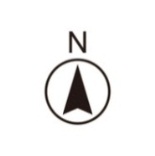 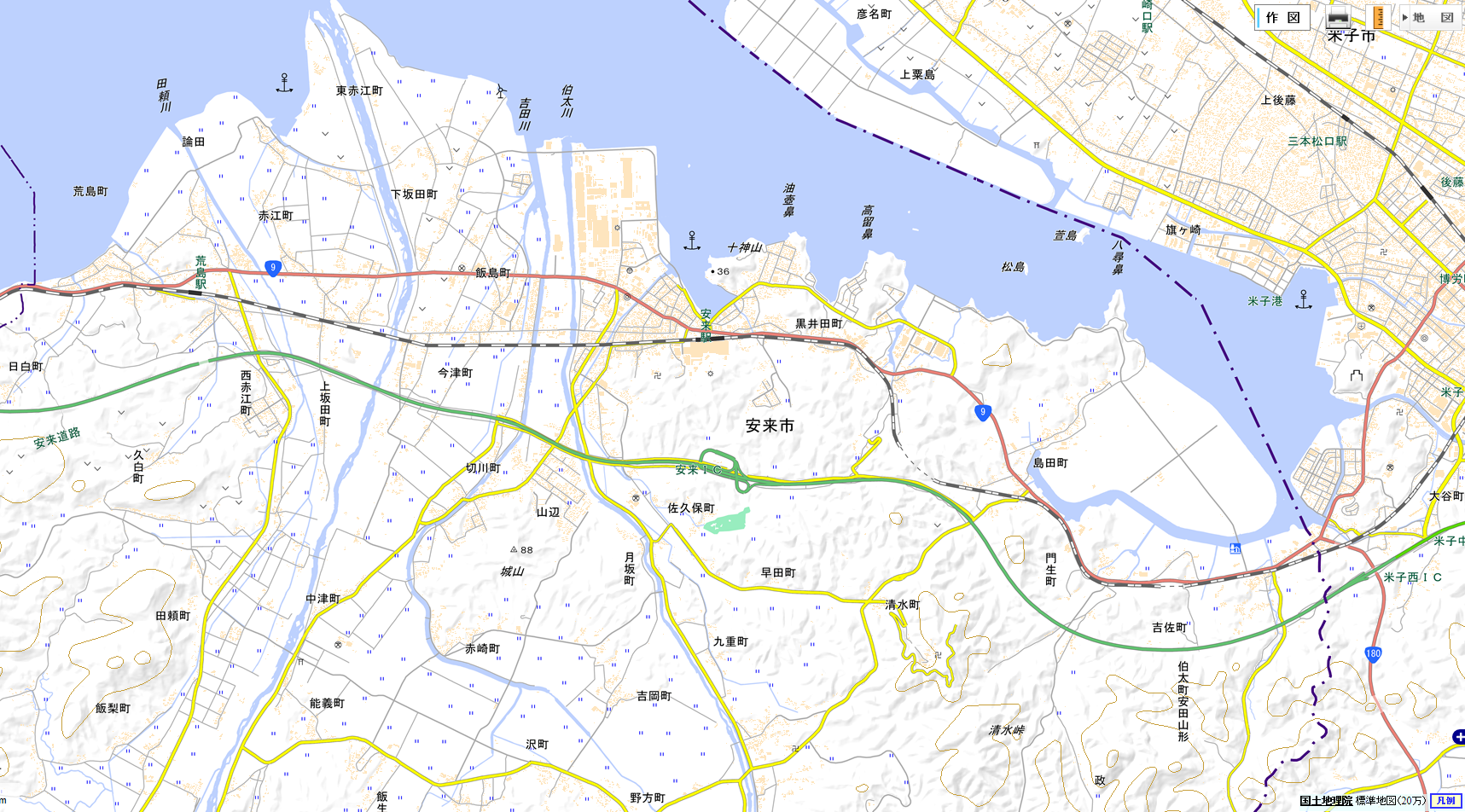 別石
論田
住吉
上荒島町
福井団地
上荒島公会堂前
和鋼博物館前
御崎町
第一病院入口
ラ・ムー前
第一病院新館前
川原町
汐彩団地入口
安来警察署前
赤江
安来市役所前
越前
東天神
東十神
荒島駅
上荒島
ﾊｰﾓﾆｰﾀｳﾝ汐彩
東小路
前飯島
いない前
新町
新十神
赤江踏切
汐彩団地
おがわ耳鼻咽喉科前
丸合前
安来駅
ろうきん前
荒島小学校入口
本町
鉄工団地北
安来大橋
後飯島
今津
赤江郵便局入口
和田
シルバー人材センター前
鉄工団地
御幸
西御幸
ﾌﾟﾗｰﾅ前
大市場
山根
八幡町
アルテピア
黒井田
和田団地
上今津
市民体育館前
大谷橋
ｼﾞｭﾝﾃﾝﾄﾞｰ前
やすぎはく愛クリニック前
安来三中前
祇園町
やすぎはく愛クリニック
神塚団地
井越
上今津公会堂前
宮内
祇園町日ノ丸前
島田小学校前
島田
二丁目公民館前
加茂
安来高校前
切川橋
清水入口
西赤江
切川
天神原
陰田
社日橋
山辺
赤崎口
西中津
吉佐
門生
清水坂下
東切川
東中津
吉佐入口
八坂
田頼
早田
若葉
情報科学高校入口
赤崎入口
九重
月坂
清水寺
情報科学高校
情報科学高校前
西松井
赤崎
能義神社前
野外
実松
宇賀荘
出雲織・のき白鳥の里
新伴
千代富橋
実松口
宮谷口
飯梨
飯生
粕原
沢
観音前
利弘
利弘橋
雲樹寺入口
米原前
飯梨小学校前